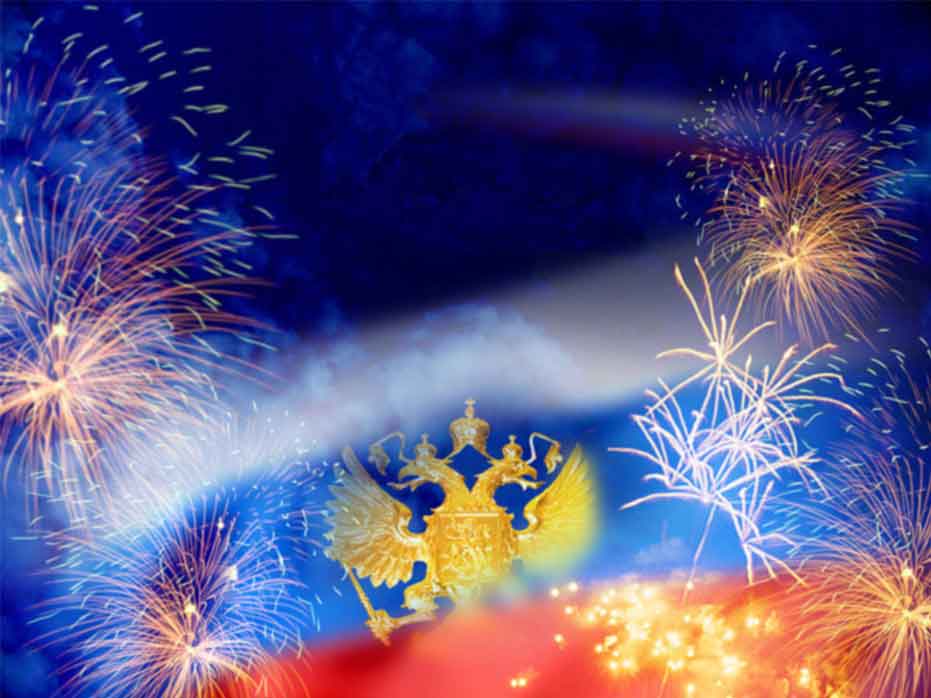 ДЕНЬ ЗАЩИТНИКА     ОТЕЧЕСТВА
САМОЛЕТ
ВЕРТОЛЕТ
ТАНК
ПОДВОДНАЯ ЛОДКА
РАКЕТА
ПУШКА
АВТОМАТ
ПИСТОЛЕТ
БРОНЕТРАНСПОРТЕР
БОЕВАЯ МАШИНА ПЕХОТЫБМП
БОЕВАЯ МАШИНА ДЕСАНТАБМД
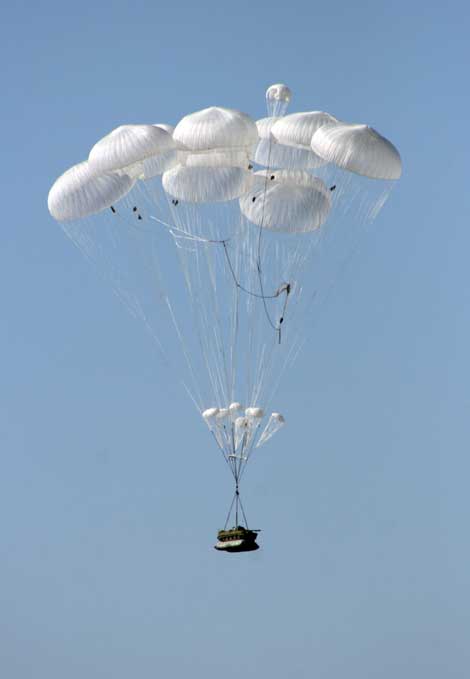 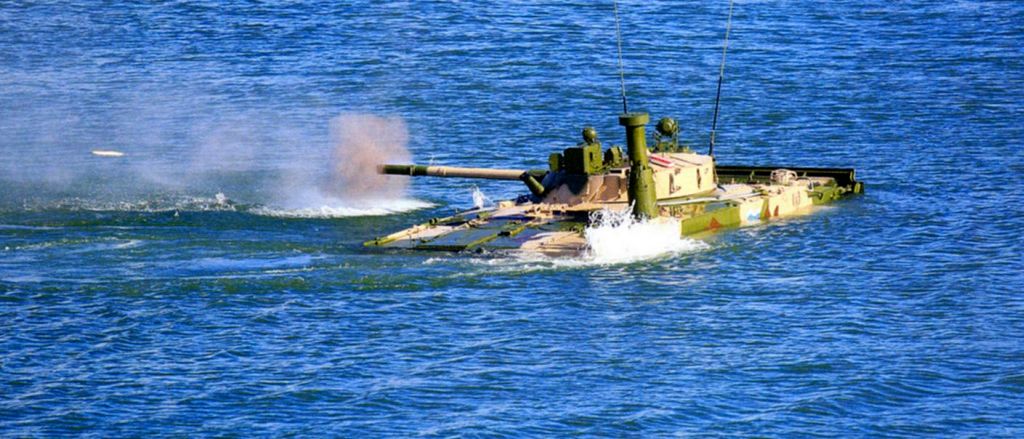